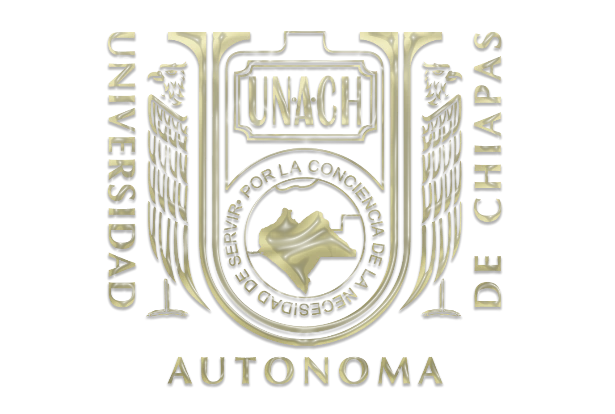 Universidad Autónoma de Chiapas
 Secretaría Administrativa
Dirección de Programación y Presupuesto
PRESENTACIÓN DE LINEAMIENTOS DE POA 2021
 
 
Tuxtla Gutiérrez, Chiapas, noviembre 2020
1. Marco normativo
F I N A N C I A M I E N T O
Con base en el Convenio de Apoyo Financiero, la aportaciones se integran de la siguiente manera:

76% de participación Federal y 24% Estatal y que en la medida que sea posible, esta incremente hasta en un 50% Estatal; para lo cual en los últimos ejercicios se ha presentado el apoyo extraordinario para ello.
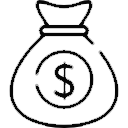 O B L I G A C I O N E S
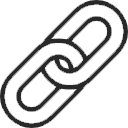 En este sentido, existe mayor compromiso en la presentación de informes a autoridades internas y externas, no solo los que por normatividad se exigen, si no también de los que por necesidad de información se requieran.

NOTA: Esto nos ha llevado a adelantar las de fechas de cierre mensual, en comparación de como se viene trabajando; es decir, que para el ejercicio 2021 el cierre presupuestal mensual se llevará a cabo 1 día hábil anterior al último día del mes a comprobar y en el caso de la contabilidad, el último día hábil de cada mes; a fin de conciliar la información comprobatoria en el Sistema Integral de Administración Hacendaria Estatal – SIAHE de la Secretaría de Hacienda del Estado y la Información Universitaria Presupuestal y Contable Mensual y Trimestral (Cuenta Pública).
3.3.1 Fuentes de financiamiento para la formulación del POA 2021
S U B S I D I O   F E D E R A L    Y   E S T A T A L
Bajo el concepto contemplado como irreductible, y derivado de la emergencia sanitaria provocado por el virus denominado COVID-19, fue decretado el día 23 de abril del presente año, a través del Diario Oficial de la Federación el “DECRETO por el que se establecen las medidas de austeridad que deberán observar las dependencias y entidades de la Administración Pública Federal bajo los criterios que en el mismo se indican”

No se ejercerá el 75% del presupuesto disponible de las partidas de servicios generales y materiales y suministros. Esto también incluye a lo supuestamente comprometido. Se cancelan diez subsecretarías y se garantiza el empleo con el mismo rango y los mismos ingresos a quienes dejarán dichos cargos.

Por lo que con base en el decreto, el concepto de irreductible podría cambiar su aplicación a la Universidad, por lo que se contempló, únicamente ministrar a las dependencias servicios básicos previamente justificados.

Sugerencia: Destinar correctamente el recurso estimado a cada una de las partidas presupuestales, debido a que se continuaran ministrando servicios básicos, y en caso de manifestar ejercerlos en otro objeto de gasto, solicitar la autorización previamente a comprometerlos, para estar en condiciones de determinar si proceden o no. (No inflar Servicios Básicos para traspasarlos a otros conceptos posteriormente).
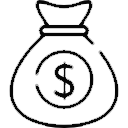 3.3.1 Fuentes de financiamiento para la formulación del POA 2021
I N G R E S O S   P R O P I O S   E X T R A O R D I N A R I O S
Se definen como extraordinarios, aquellos recursos reembolsables bajo el esquema 80-20%, de acuerdo al catálogo de ingresos publicados en el Sistema de Control de Ingresos (COIN) de la Coordinación General de Finanzas.
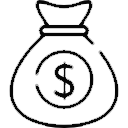 CONSIDERACIONES
No contemplar el recurso estimado de los Preuniversitarios, debido a su desaparición.
1
Los proyectos a aplicar para su codificación presupuestal serán los establecidos para su Gasto Corriente, se omite el 6107 (Gastos de Operación con Ingresos Propios) como se venía manejando en algunos casos.
2
La Fuente de Financiamiento para Ingresos por Curso de Nivelación es 15204 .
3
La Fuente de Financiamiento para Ingresos por Curso de Selección es 15205 (exclusivo para Medicina Humana Tuxtla y Tapachula).
4
3.4 Políticas generales para la formulación del Programa Operativo Anual 2021 de Subsidio Ordinario
CONSIDERACIONES
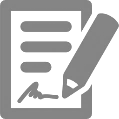 En el caso de las codificaciones Presupuestales, consultar con la Dirección de Programación y Presupuesto, para su validación previa.
1
En el caso de solicitudes de contratación de Honorarios Asimilado a Salarios o Servicios Profesionales, es necesario contar con el POA validado (parte presupuestal); así como el recurso captado; debido a que de la validación de suficiencia para la autorización, podría derivarse una relación laboral o de servicios (Contrato) según sea el caso.
2
Los oficios de solicitud de autorización de contratación, se deben realizar en el momento que se tenga conocimiento de la persona que prestará el servicio. (no comprometer la contratación previa autorización).
3
Apegarse a la Circular Número SA/11/2919/19, “Criterios Generales para el Ejercicio Presupuestal de Ingresos Propios”
4
Circular Número SA/11/2919/19, “Criterios Generales para el Ejercicio Presupuestal de Ingresos Propios”
No rebasar el 40% del total de los recurso presupuestados
Deberá fuera de las jornadas de trabajo asignadas
Oficio de solicitud de autorización de contratación (Requisitos mínimos)
Con la finalidad de evitar “pagos indebidos” por concepto de Servicios Personales, por tratarse de importes adicionales de carácter temporal distinto de los que personal de la universidad perciben por la plaza y categoría por la que están contratados en la Universidad, respecto de las actividades que pudieran realizar en el tiempo por el que ya devengan un sueldo como empleados de la institución:
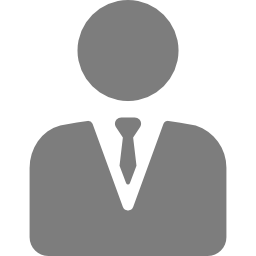 1
Nombre
Perfil
2
Régimen de Honorarios Asimilados a Salarios (Para trabajadores Universitarios) Cap. 1000
Régimen de Servicios Profesionales (Personal externo) Cap. 3000
3
Grado
Actividad a realizar
4
5
Régimen de Contrato
Periodo de calendario de trabajo (fecha, horario, etc.)
6
7
Importe a Pagar (antes de impuesto, impuesto y líquido)
Forma de pago (único, quincenal, mensual, etc)
8
9
Fuente de Financiamiento